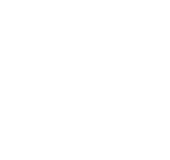 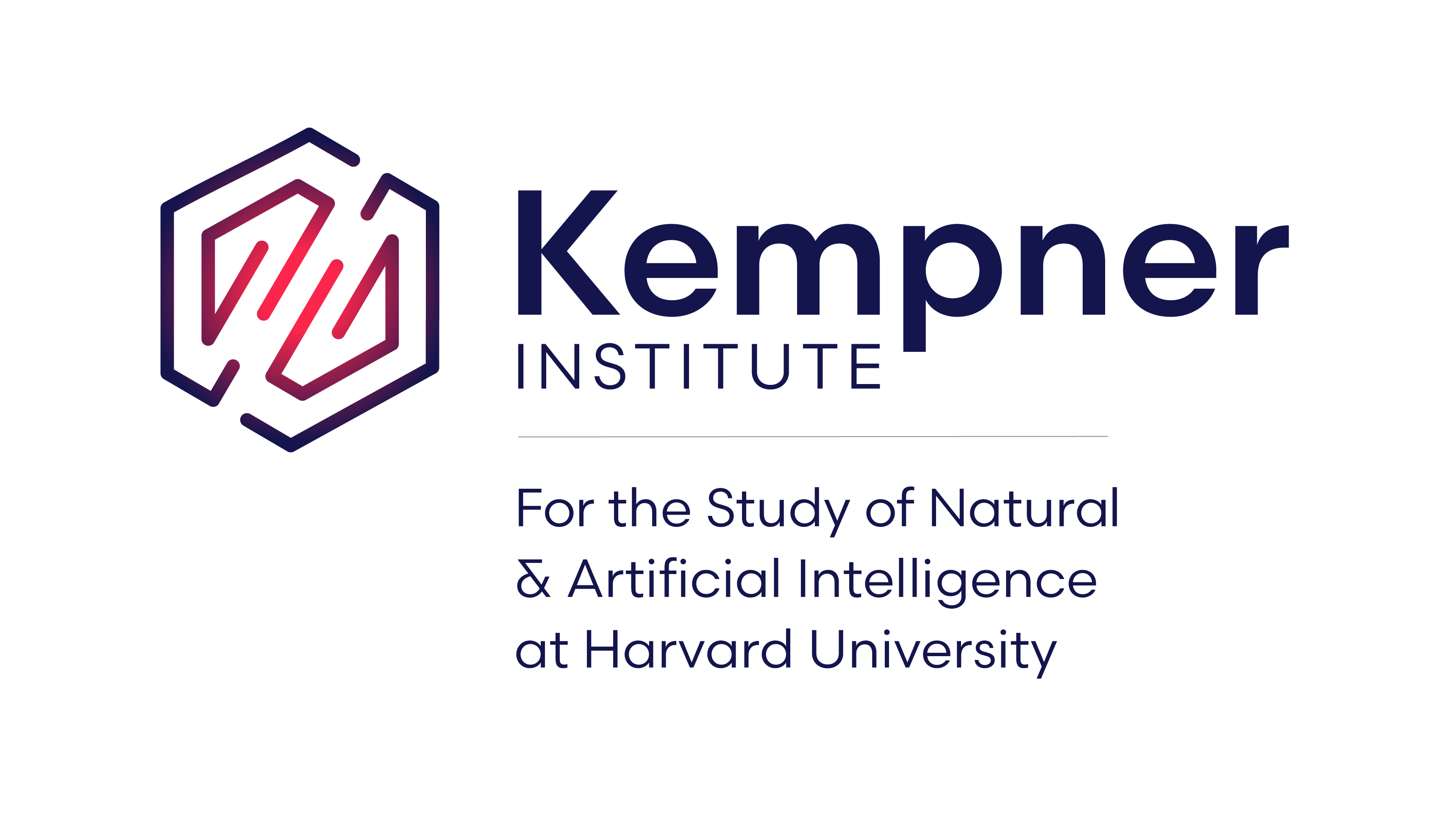 Title
Presenter Name | Other Author Names
1. Introduction
3. Summary
4. Conclusions
Pariatur non quis vitae ut vitae dolores. Aut voluptatibus totam aut ipsam ipsam in magnam quaerat non accusantium perferendis.
Quo sequi provident est nihil perspiciatis qui corporis molestiae. Ad architecto aliquam ea eligendi itaque et omnis unde sit quisquam totam. Eum corrupti galisum aut voluptatum temporibus aut cumque debitis nam voluptas illum sed officiis sapiente ut quas quas nam veniam officia?
Lorem ipsum dolor sit amet. Aut quod quod ut dolorem porro est quaerat ipsa ad cumque voluptates a labore consectetur eos repellat ipsa aut natus quibusdam. In illo galisum qui incidunt nisi sit mollitia incidunt est voluptatum nihil?Ut quis repudiandae sed quod placeat ea debitis quia et esse unde. Eum enim similique et officiis praesentium eos fuga voluptatem. Ea praesentium dolores sit sunt ipsum aut quam quasi in assumenda quia et deleniti expedita. Vel facere recusandae et quia magnam ut iusto itaque est consectetur sapiente.
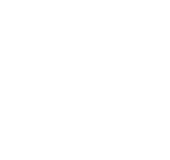 Lorem ipsum dolor sit amet. Qui placeat eveniet vel Quis neque ea eligendi nostrum non incidunt ipsum et quos iure ut quibusdam voluptatum et eaque provident! Et repellat odit non galisum neque ex voluptatem ratione nam quam praesentium et suscipit reiciendis.
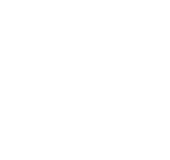 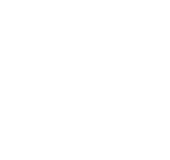 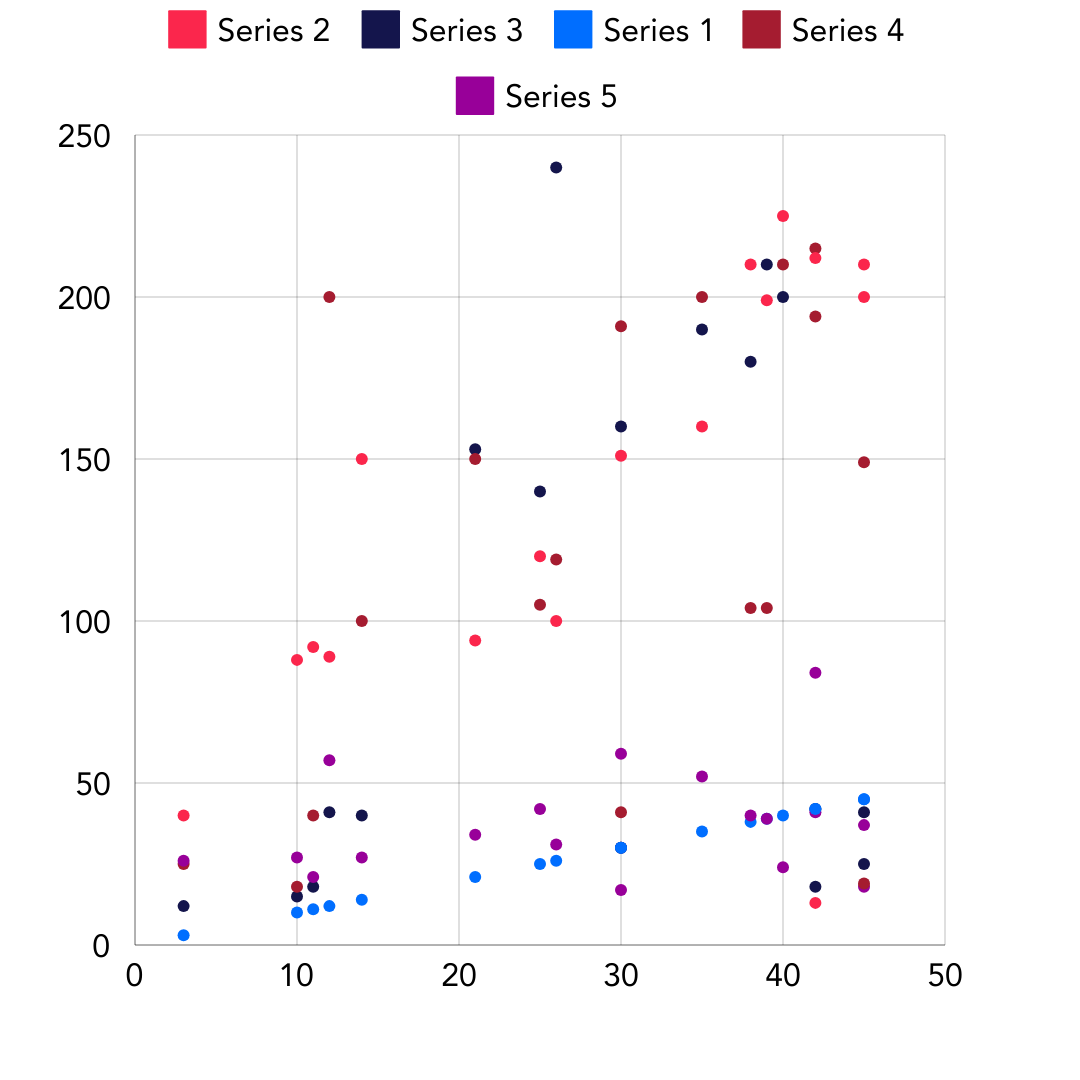 2. Methods
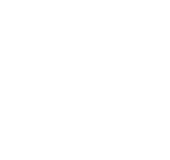 Lorem ipsum dolor sit amet. Qui placeat eveniet vel Quis neque ea eligendi nostrum non incidunt ipsum et quos iure ut quibusdam voluptatum et eaque provident! Et repellat odit non galisum neque ex voluptatem ratione nam quam praesentium et suscipit reiciendis. A enim saepe ut galisum voluptatem ut magnam itaque ut soluta molestiae.
Et sunt porro ut autem labore aut accusantium nobis et dolores voluptas. Eos corrupti dolorem id atque doloremque qui aperiam vero qui galisum rerum in similique repudiandae ea ducimus repellat. Ut galisum distinctio est ipsum officiis est doloremque repudiandae a obcaecati pariatur non quis vitae ut vitae dolores.
Caption Text Box for Chart
5. Acknowledgements
Lorem ipsum dolor sit amet. Aut quod quod ut dolorem porro est quaerat ipsa ad cumque voluptates a labore consectetur eos repellat ipsa aut natus quibusdam. In illo galisum qui incidunt nisi sit mollitia incidunt est voluptatum nihil?
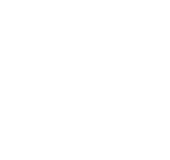 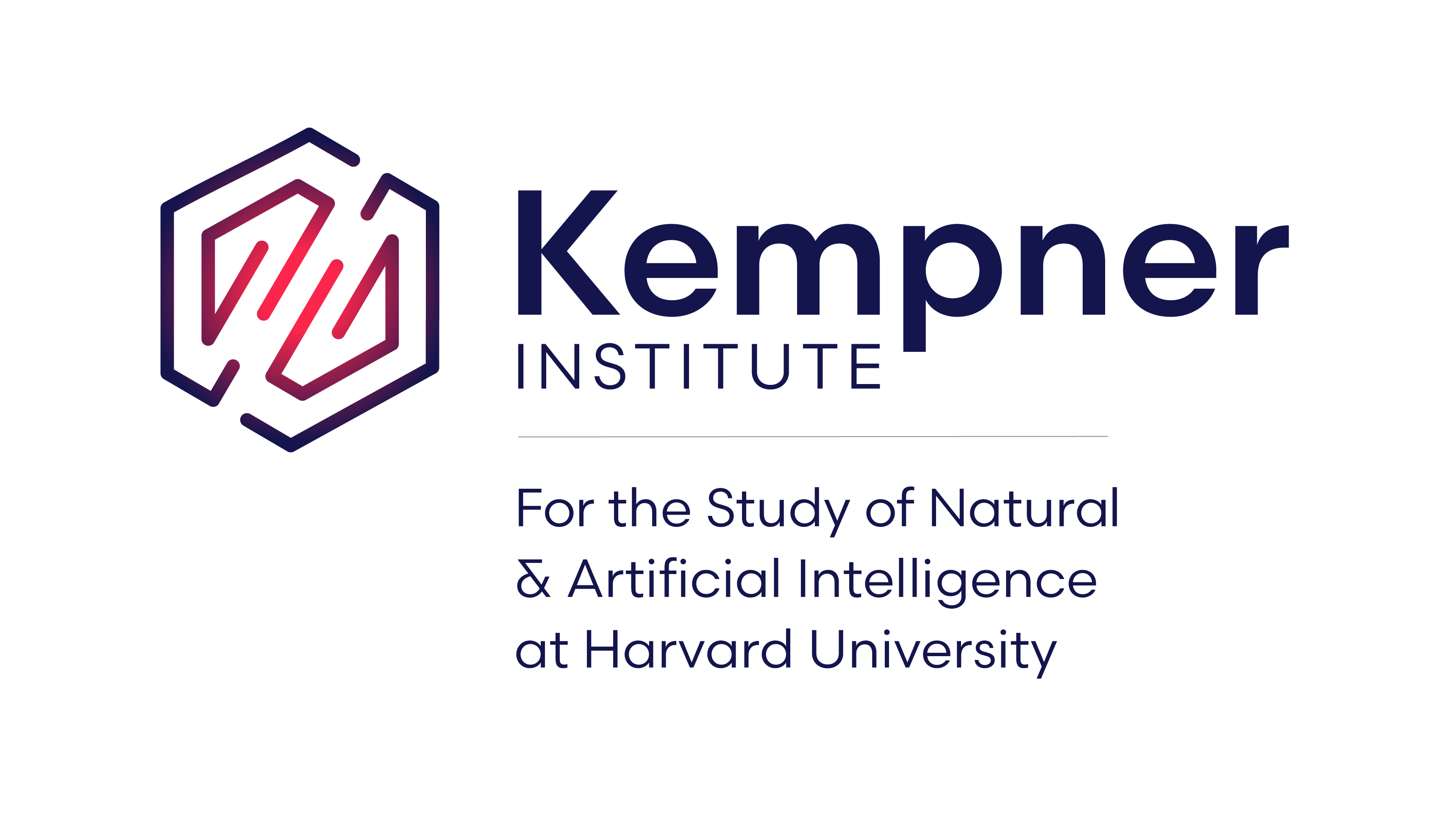 Title
Presenter Name | Other Author Names
1. Introduction
3. Summary
4. Conclusions
Pariatur non quis vitae ut vitae dolores. Aut voluptatibus totam aut ipsam ipsam in magnam quaerat non accusantium perferendis.
Quo sequi provident est nihil perspiciatis qui corporis molestiae. Ad architecto aliquam ea eligendi itaque et omnis unde sit quisquam totam. Eum corrupti galisum aut voluptatum temporibus aut cumque debitis nam voluptas illum sed officiis sapiente ut quas quas nam veniam officia?
Lorem ipsum dolor sit amet. Aut quod quod ut dolorem porro est quaerat ipsa ad cumque voluptates a labore consectetur eos repellat ipsa aut natus quibusdam. In illo galisum qui incidunt nisi sit mollitia incidunt est voluptatum nihil?Ut quis repudiandae sed quod placeat ea debitis quia et esse unde. Eum enim similique et officiis praesentium eos fuga voluptatem. Ea praesentium dolores sit sunt ipsum aut quam quasi in assumenda quia et deleniti expedita. Vel facere recusandae et quia magnam ut iusto itaque est consectetur sapiente.
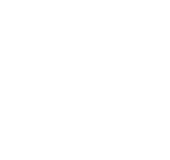 Lorem ipsum dolor sit amet. Qui placeat eveniet vel Quis neque ea eligendi nostrum non incidunt ipsum et quos iure ut quibusdam voluptatum et eaque provident! Et repellat odit non galisum neque ex voluptatem ratione nam quam praesentium et suscipit reiciendis.
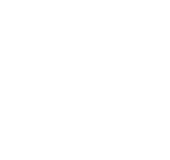 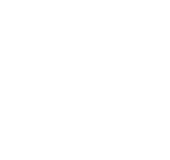 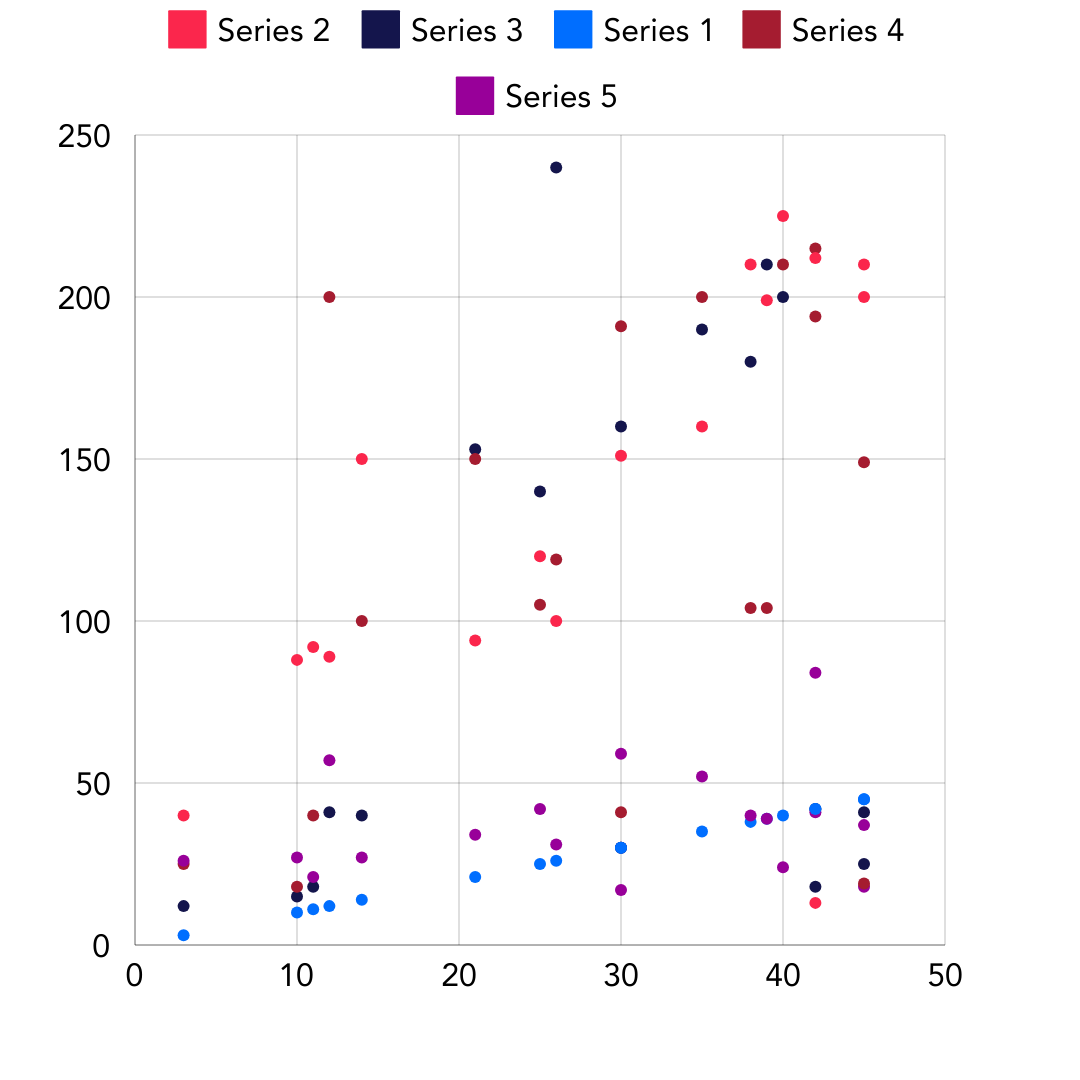 2. Methods
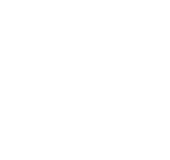 Lorem ipsum dolor sit amet. Qui placeat eveniet vel Quis neque ea eligendi nostrum non incidunt ipsum et quos iure ut quibusdam voluptatum et eaque provident! Et repellat odit non galisum neque ex voluptatem ratione nam quam praesentium et suscipit reiciendis. A enim saepe ut galisum voluptatem ut magnam itaque ut soluta molestiae.
Et sunt porro ut autem labore aut accusantium nobis et dolores voluptas. Eos corrupti dolorem id atque doloremque qui aperiam vero qui galisum rerum in similique repudiandae ea ducimus repellat. Ut galisum distinctio est ipsum officiis est doloremque repudiandae a obcaecati pariatur non quis vitae ut vitae dolores.
Caption Text Box for Chart
5. Acknowledgements
Lorem ipsum dolor sit amet. Aut quod quod ut dolorem porro est quaerat ipsa ad cumque voluptates a labore consectetur eos repellat ipsa aut natus quibusdam. In illo galisum qui incidunt nisi sit mollitia incidunt est voluptatum nihil?
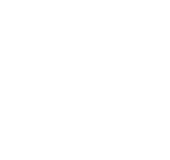 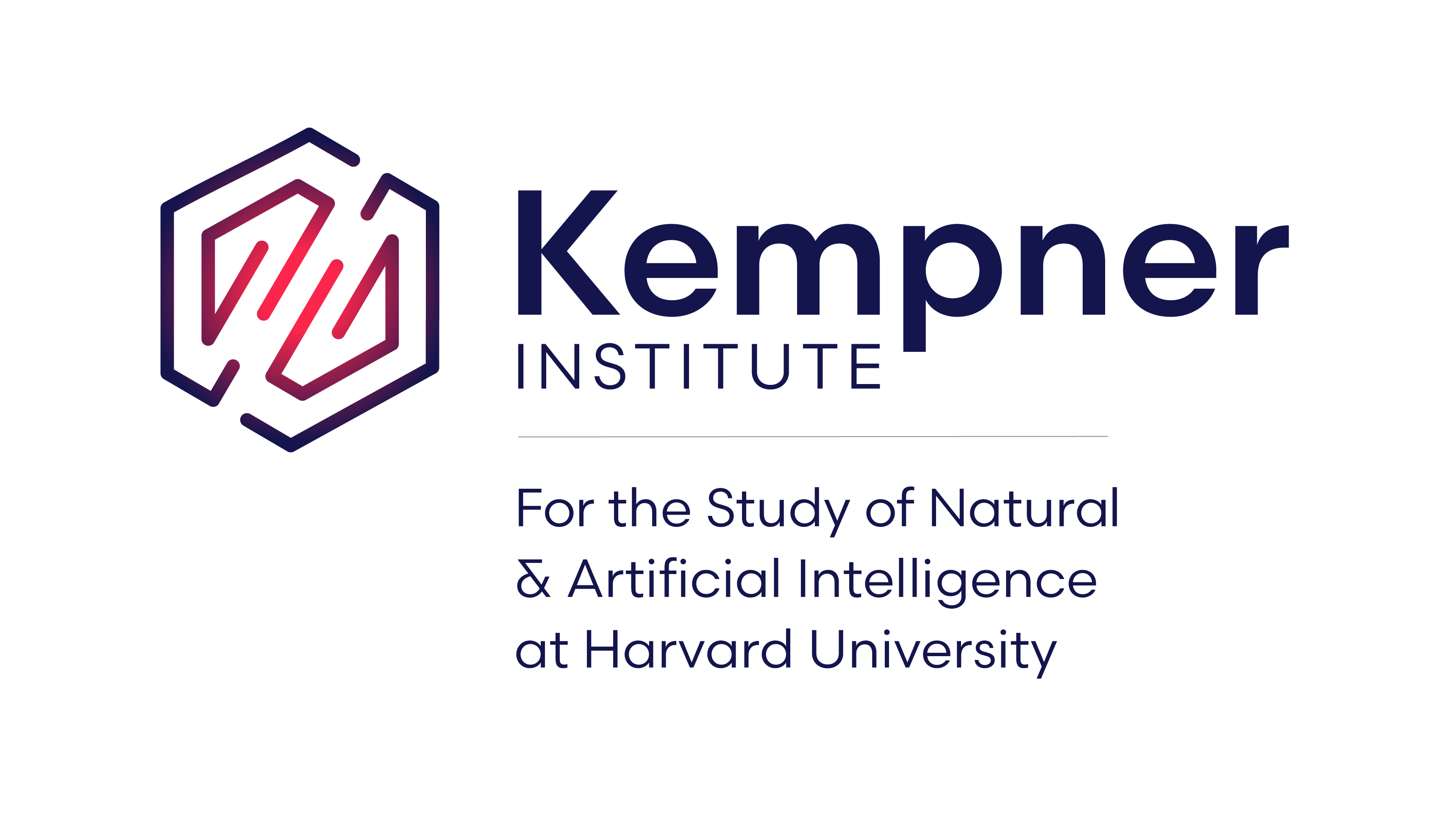 Title
Presenter Name | Other Author Names
1. Introduction
3. Summary
4. Conclusions
Pariatur non quis vitae ut vitae dolores. Aut voluptatibus totam aut ipsam ipsam in magnam quaerat non accusantium perferendis.
Quo sequi provident est nihil perspiciatis qui corporis molestiae. Ad architecto aliquam ea eligendi itaque et omnis unde sit quisquam totam. Eum corrupti galisum aut voluptatum temporibus aut cumque debitis nam voluptas illum sed officiis sapiente ut quas quas nam veniam officia?
Lorem ipsum dolor sit amet. Aut quod quod ut dolorem porro est quaerat ipsa ad cumque voluptates a labore consectetur eos repellat ipsa aut natus quibusdam. In illo galisum qui incidunt nisi sit mollitia incidunt est voluptatum nihil?Ut quis repudiandae sed quod placeat ea debitis quia et esse unde. Eum enim similique et officiis praesentium eos fuga voluptatem. Ea praesentium dolores sit sunt ipsum aut quam quasi in assumenda quia et deleniti expedita. Vel facere recusandae et quia magnam ut iusto itaque est consectetur sapiente.
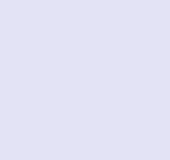 Lorem ipsum dolor sit amet. Qui placeat eveniet vel Quis neque ea eligendi nostrum non incidunt ipsum et quos iure ut quibusdam voluptatum et eaque provident! Et repellat odit non galisum neque ex voluptatem ratione nam quam praesentium et suscipit reiciendis.
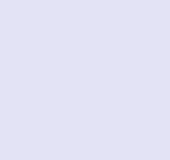 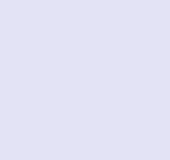 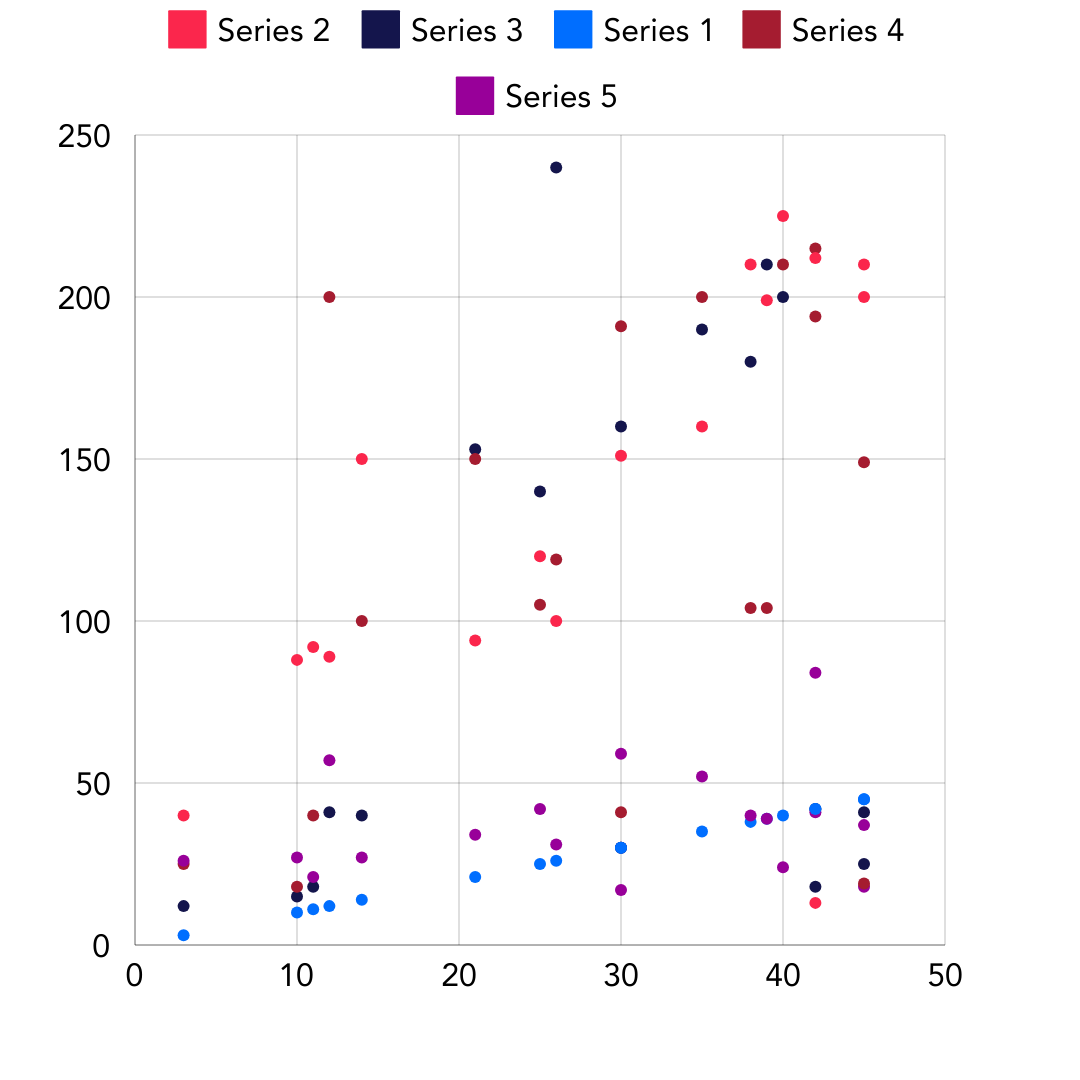 2. Methods
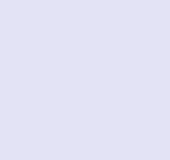 Lorem ipsum dolor sit amet. Qui placeat eveniet vel Quis neque ea eligendi nostrum non incidunt ipsum et quos iure ut quibusdam voluptatum et eaque provident! Et repellat odit non galisum neque ex voluptatem ratione nam quam praesentium et suscipit reiciendis. A enim saepe ut galisum voluptatem ut magnam itaque ut soluta molestiae.
Et sunt porro ut autem labore aut accusantium nobis et dolores voluptas. Eos corrupti dolorem id atque doloremque qui aperiam vero qui galisum rerum in similique repudiandae ea ducimus repellat. Ut galisum distinctio est ipsum officiis est doloremque repudiandae a obcaecati pariatur non quis vitae ut vitae dolores.
Caption Text Box for Chart
5. Acknowledgements
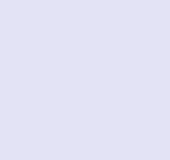 Lorem ipsum dolor sit amet. Aut quod quod ut dolorem porro est quaerat ipsa ad cumque voluptates a labore consectetur eos repellat ipsa aut natus quibusdam. In illo galisum qui incidunt nisi sit mollitia incidunt est voluptatum nihil?